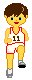 Педагогический практикум по физкультурно-оздоровительной деятельности (в форме деловой игры)
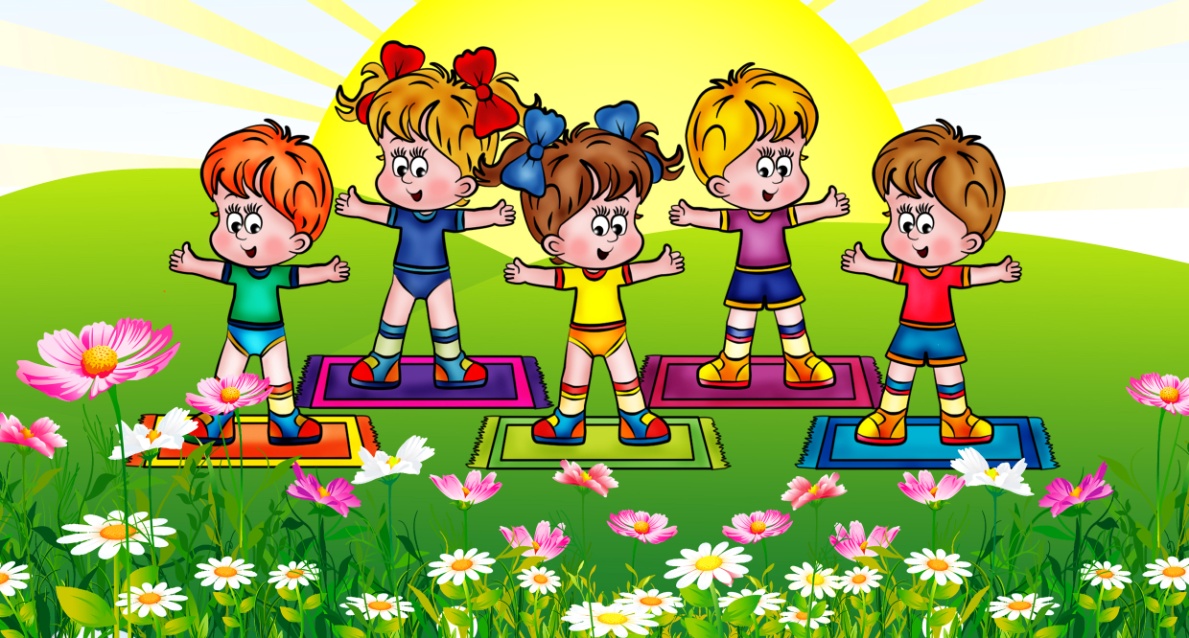 Задачи физического воспитания
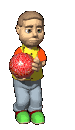 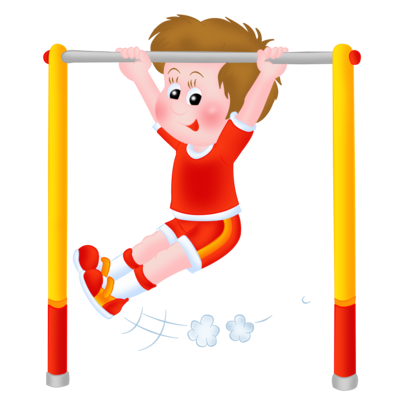 Оздоровительные: охрана жизни и укрепления здоровья детей, содействие правильному физическому и психическому развитию детского организма, повышение умственной и физической работоспособности.
Развивающие: развитие движений, формирование двигательных навыков и физических качеств (ловкость, быстрота, сила, выносливость) формирование правильной осанки.
Образовательные: обогащение детей знаниями о своем организме, здоровье, о путях его укрепления, сохранения.
Воспитательные: воспитание положительных черт характера (смелость, решительность, настойчивость,
взаимопомощь), волевых качеств (сила воли, умение побеждать и проигрывать), формирование привычки к здоровому образу жизни, желания заниматься физической культурой.
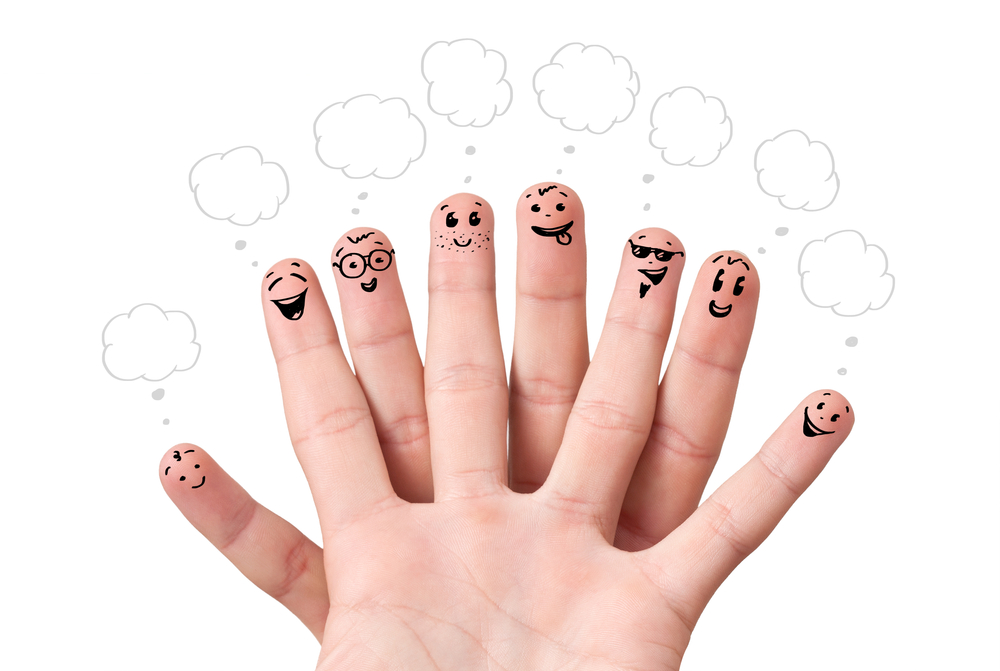 Две пальчиковые игры от каждой команды
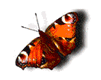 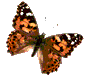 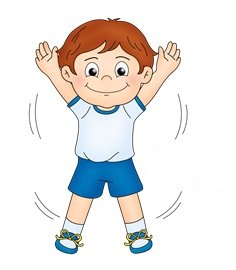 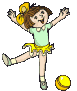 В мире мудрых мыслей
Прочитать и выразить своё мнение о том, что на них написано. Сказать, согласны вы с этим афоризмом или нет. И почему? Как вы понимаете этот афоризм?
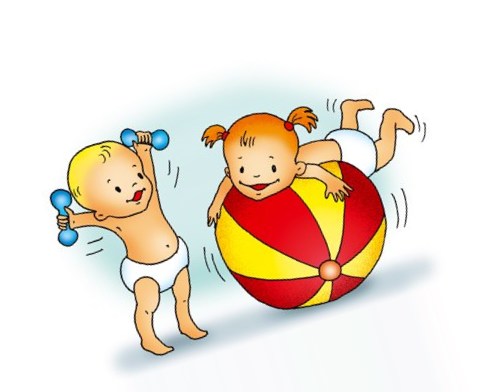 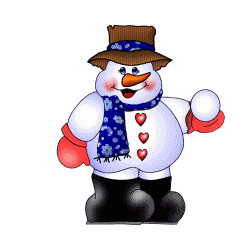 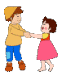 Два варианта физминутки от каждой команды
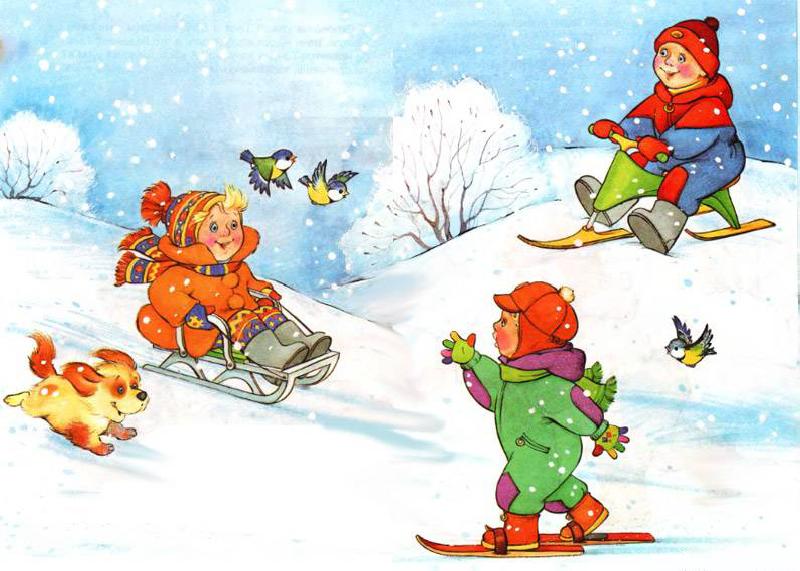 Задать друг другу по одному вопросу (по теме педсовета)  обдумывание 2 минуты
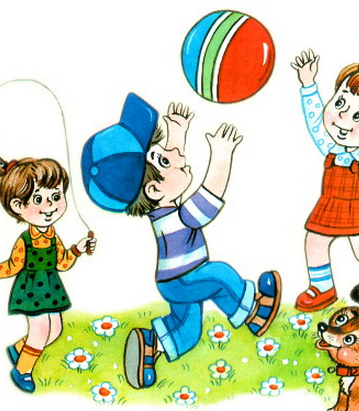 Организовать и провести с соперником подвижную игру
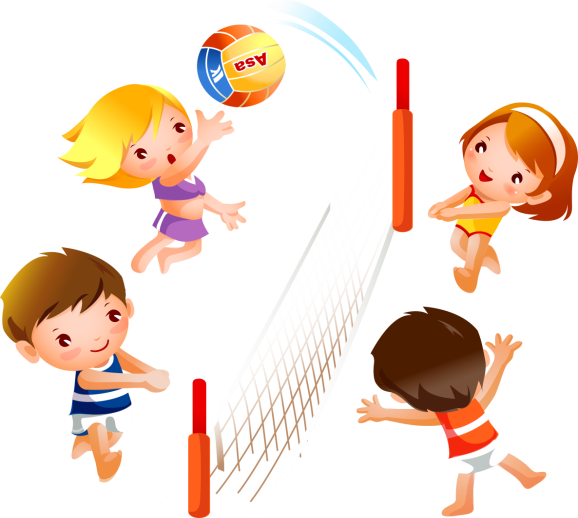 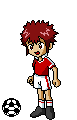 Творческое задание: разработать принципы радостной физкультуры
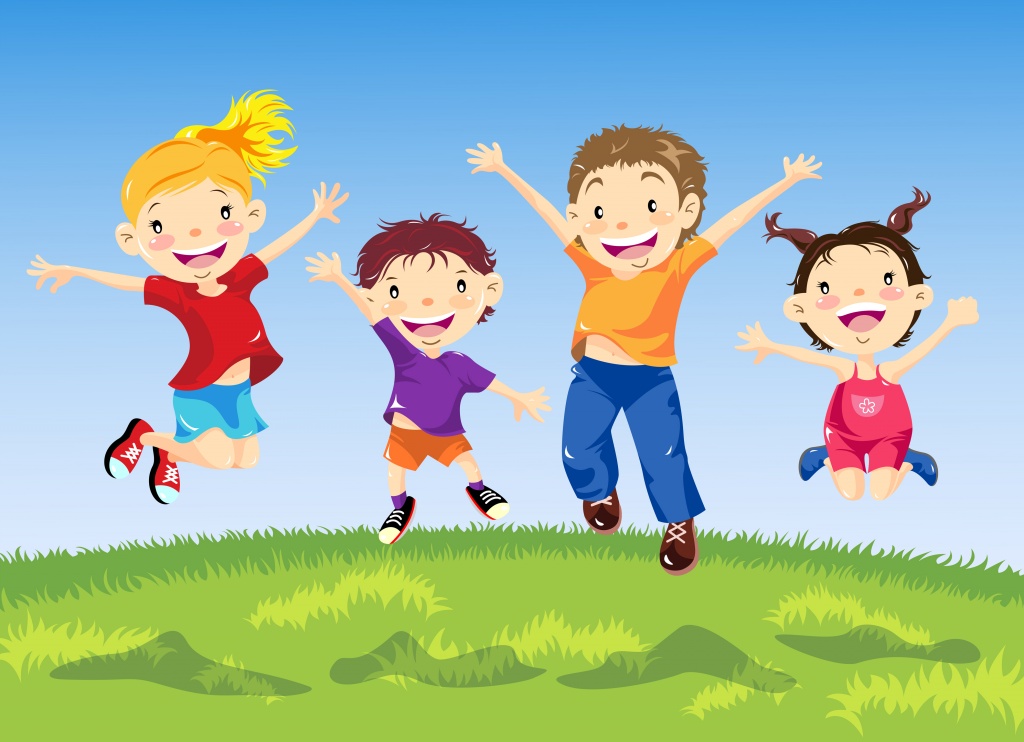 обдумывание 2 минуты
Принципы «Радостной физкультуры»
Каждое занятие – новая игра или путешествие в страну Физкультуры
Физкультурная разминка = это сюжетный и соревновательный комплекс. Дозировка осуществляется с учетом групп здоровья
Планирование занятий должно носить тематический характер и учитывать интерес детей и времена года
Использовать на занятии высокохудожественное и образное слово, музыку, а также театрализацию («Ты – кошечка, ты - слонёнок…», а так же костюмы, шапочки и т.п.)
                 Каждое занятие – это встреча с новым
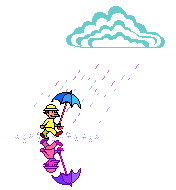 Закаливание: удивите своих соперников, предложив им новую закаливающую процедуру…
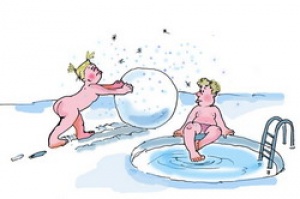 Закончить пословицы о здоровье(совместное задание)
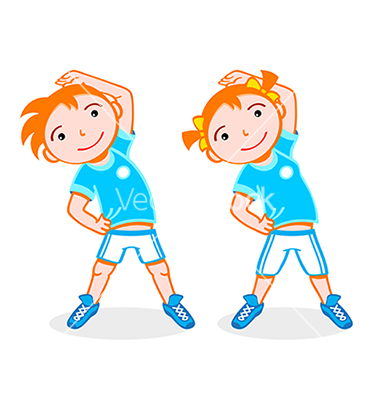 Чистота –
залог здоровья
Здоровье дороже
золота
Чисто жить -
здоровым быть
Здоровье в порядке -
спасибо зарядке
Если хочешь быть здоров –
закаляйся
Береги платье с нову,
а здоровье смолоду
Будет здоровье -
будет все!
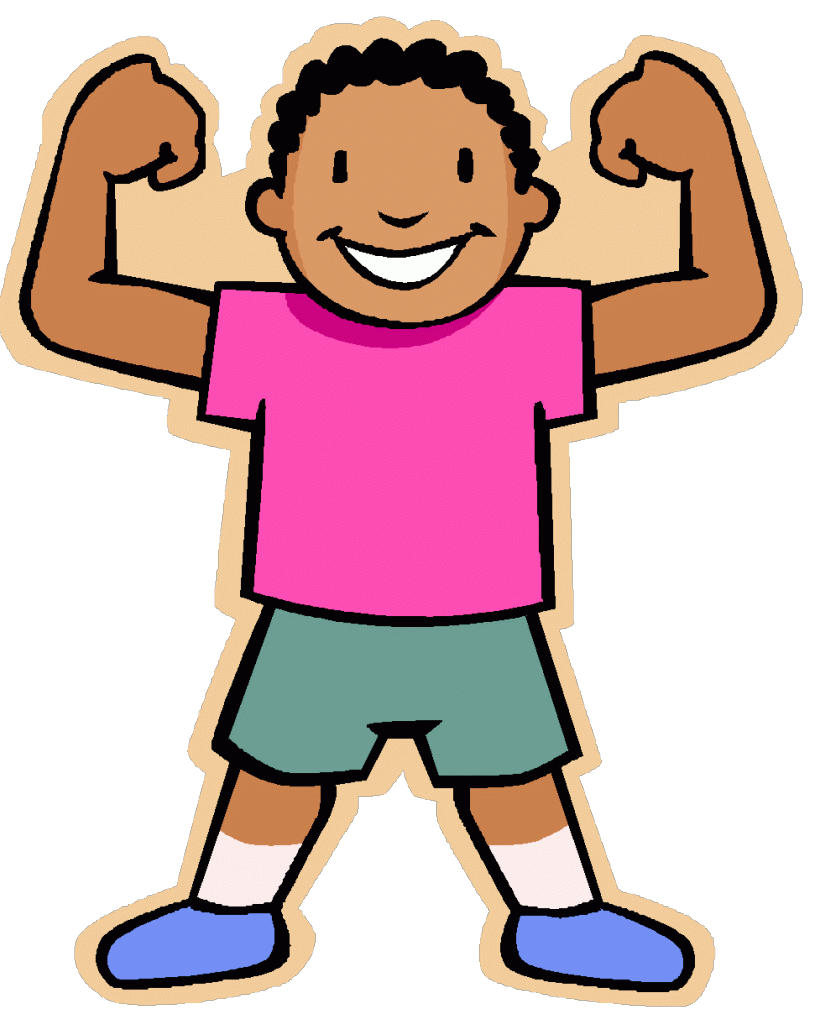 «Мозговой анализ» - Педагогические ситуации
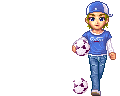 Рефлексия
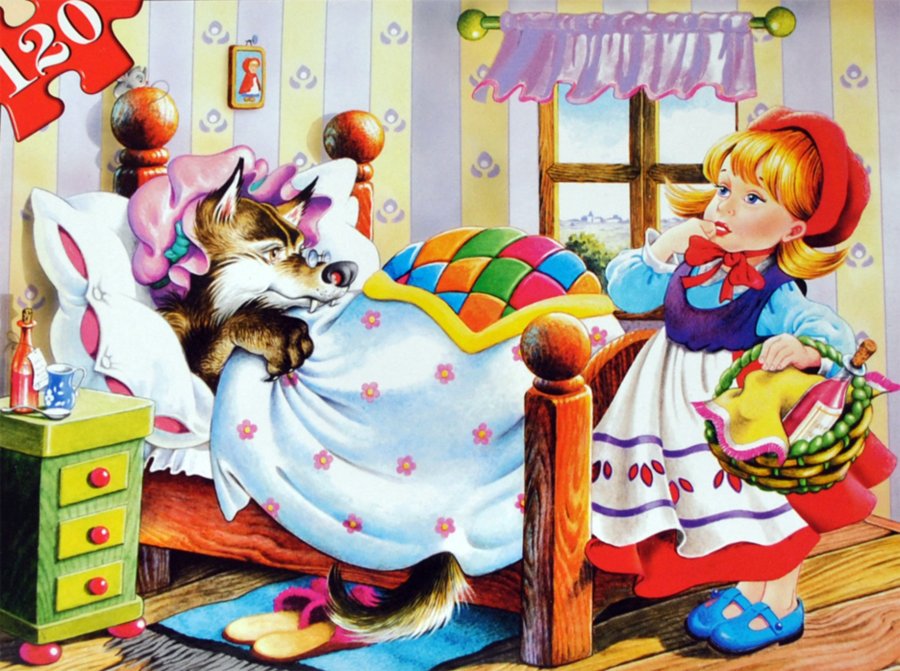 «Бабушка и 
        Красная шапочка»
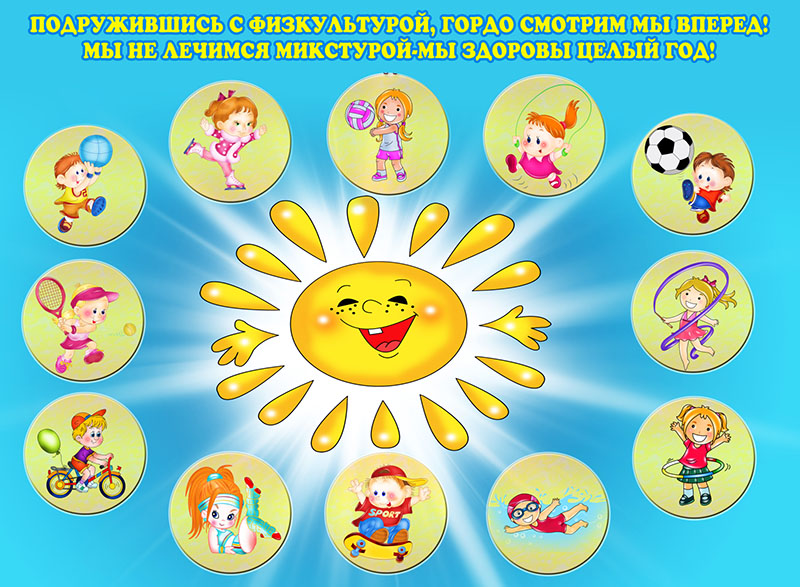